COMP 550Algorithm and AnalysisMinimum Spanning TreeBased on CLRS Sec. 21
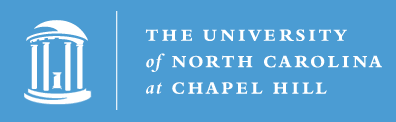 Some slides are adapted from ones by Prof. Jim Anderson
Minimum-Cost Communication Network
b
c
a
d
e
f
COMP550@UNC
2
Minimum-Cost Communication Network
The number of direct link should be as small as possible
Property 1: Acyclic. (The cheapest network is a tree)
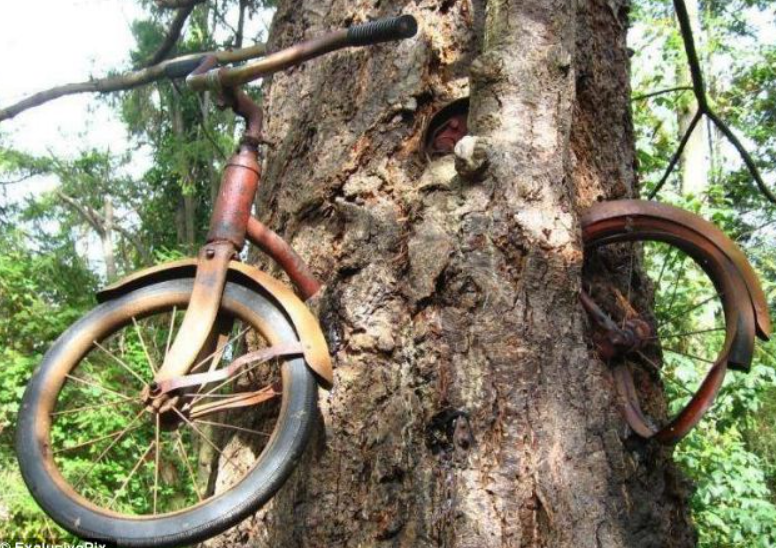 A tree has no cycle (unlike this)
Source: https://www.dailymail.co.uk/news/article-2255706/Amazing-images-bikes-left-long-trees-them.html
COMP550@UNC
3
Minimum-Cost Communication Network
The number of direct link should be as small as possible
Property 2: Barely connected (formally, minimally connected). Removal of any link disconnects some location from the network
Property 2: Maximally acyclic. Addition of any link creates a cycle
b
c
d
a
e
f
COMP550@UNC
4
Spanning Tree
7
7
8
8
b
b
c
c
d
d
9
4
2
4
11
11
14
a
a
i
i
e
e
7
6
6
10
10
8
8
h
h
g
g
f
f
1
1
2
2
COMP550@UNC
5
Minimum Spanning Tree (MST)
7
7
7
8
8
8
b
b
b
c
c
c
d
d
d
9
9
4
4
2
2
4
4
11
11
14
a
a
a
i
i
i
e
e
e
Tree Weight = 37
Tree Weight = 53
7
6
6
10
10
8
8
h
h
h
g
g
g
f
f
f
1
1
1
2
2
2
COMP550@UNC
6
The MST Problem
COMP550@UNC
7
Optimal Substructure
7
8
b
c
d
9
4
2
4
11
14
a
i
e
7
6
7
c
d
10
8
9
h
g
f
4
1
2
14
e
10
g
f
2
COMP550@UNC
8
Optimal Substructure
7
8
8
b
b
c
c
d
d
9
9
4
4
2
2
4
4
11
11
14
14
a
a
i
i
e
e
7
7
6
6
10
10
8
8
h
h
g
g
f
f
1
1
2
2
COMP550@UNC
9
Cut
7
8
b
c
d
9
4
2
4
11
14
a
i
e
6
7
10
8
h
g
f
1
2
COMP550@UNC
10
Cut Property
7
8
b
c
d
9
4
2
4
11
14
a
i
e
6
7
10
8
h
g
f
1
2
This property is basically a greedy-choice property
COMP550@UNC
11
Cut Property
COMP550@UNC
12
MST Algorithms
We will see two algorithms based on the cut property
Prim’s algorithm
Kruskal’s algorithm
COMP550@UNC
13
Prim’s Algorithm
7
8
b
c
d
9
4
Example:
2
4
11
14
a
i
e
7
6
10
8
h
g
f
1
2
COMP550@UNC
14
Prim’s Algorithm
7
8
b
c
d
9
4
Example:
2
4
11
14
a
i
e
7
6
10
8
h
g
f
1
2
COMP550@UNC
15
Prim’s Algorithm
7
8
b
c
d
9
4
Example:
2
4
11
14
a
i
e
7
6
10
8
h
g
f
1
2
COMP550@UNC
16
Prim’s Algorithm
7
8
b
c
d
9
4
Example:
2
4
11
14
a
i
e
7
6
10
8
h
g
f
1
2
COMP550@UNC
17
Prim’s Algorithm
7
8
b
c
d
9
4
Example:
2
4
11
14
a
i
e
7
6
10
8
h
g
f
1
2
COMP550@UNC
18
Prim’s Algorithm
7
8
b
c
d
9
4
Example:
2
4
11
14
a
i
e
7
6
10
8
h
g
f
1
2
COMP550@UNC
19
Prim’s Algorithm
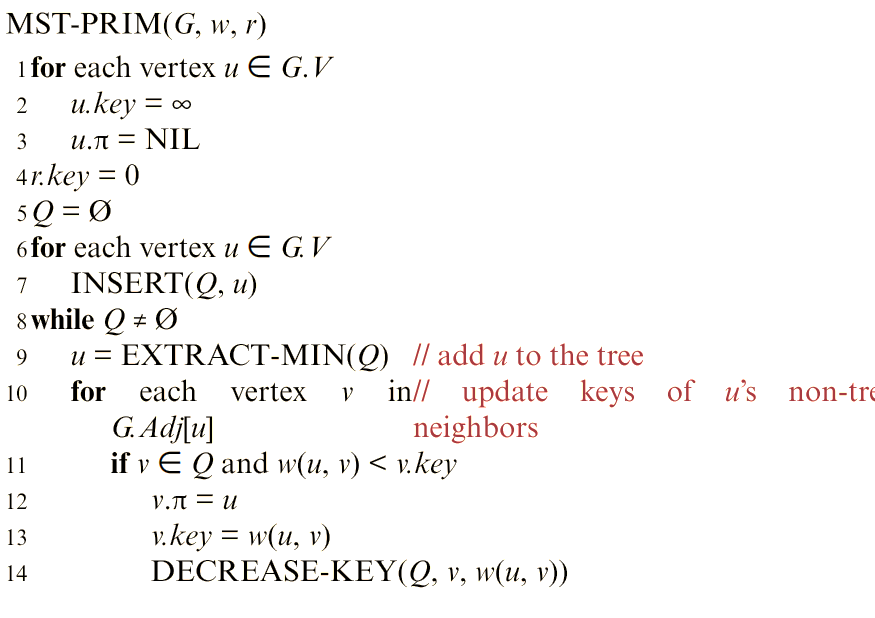 Similar to Dijkstra’s shortest-path algorithm
Greedily take a node that can be added using cheapest-possible edge from the partial tree
Correctness is due to the cut property
COMP550@UNC
20
Time Complexity
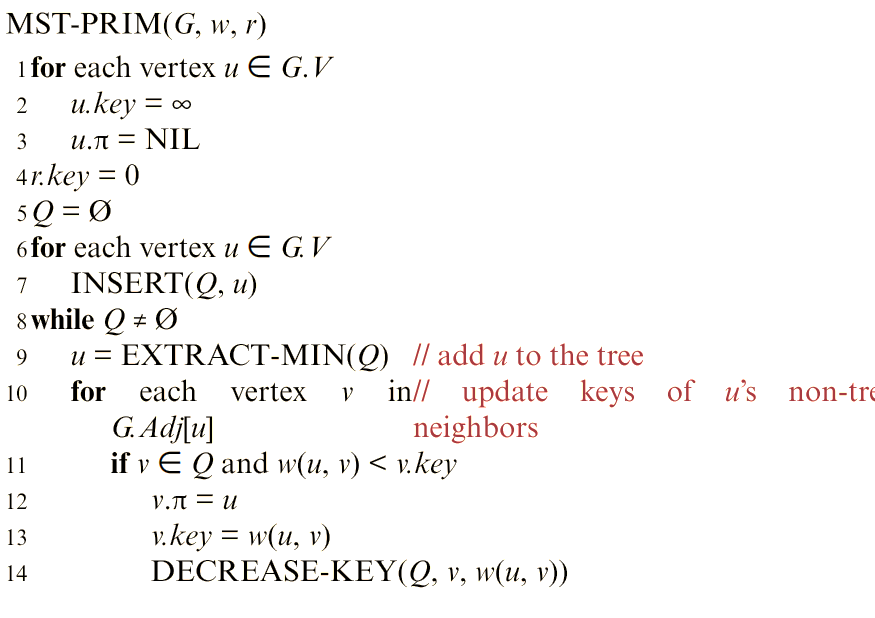 COMP550@UNC
21
Kruskal’s Algorithm
7
8
b
c
d
9
4
All blue colored nodes are single-node trees
2
4
11
14
Example:
a
i
e
7
6
10
8
h
g
f
1
2
COMP550@UNC
22
Kruskal’s Algorithm
7
8
b
c
d
9
4
All blue colored nodes are single-node trees
2
4
11
14
Example:
a
i
e
7
6
(h,g) forms a yellow-colored tree
10
8
h
g
f
1
2
COMP550@UNC
23
Kruskal’s Algorithm
7
8
b
c
d
9
4
All blue colored nodes are single-node trees
2
4
11
14
Example:
a
i
e
7
6
(c,i) forms a green-colored tree
10
8
h
g
f
1
2
COMP550@UNC
24
Kruskal’s Algorithm
7
8
b
c
d
9
4
All blue colored nodes are single-node trees
2
4
11
14
Example:
a
i
e
7
6
(g,f) extends the yellow tree
10
8
h
g
f
1
2
COMP550@UNC
25
Kruskal’s Algorithm
7
8
b
c
d
9
4
All blue colored nodes are single-node trees
2
4
11
14
Example:
a
i
e
7
6
Edge (c,f) combines yellow and green trees into a single tree (colored yellow, assume that majority color is retained)
10
8
h
g
f
1
2
COMP550@UNC
26
Kruskal’s Algorithm
7
8
b
c
d
9
4
All blue colored nodes are single-node trees
2
4
11
14
Example:
a
i
e
7
6
(a,b) forms a green-colored tree
10
8
h
g
f
1
2
COMP550@UNC
27
Kruskal’s Algorithm
7
8
b
c
d
9
4
All blue colored nodes are single-node trees
2
4
11
14
Example:
a
i
e
7
6
Assuming (a,h) wins tie-breaker, (a,h) combines yellow and green trees into a single yellow tree
10
8
h
g
f
1
2
COMP550@UNC
28
Kruskal’s Algorithm
7
8
b
c
d
9
4
All blue colored nodes are single-node trees
2
4
11
14
Example:
a
i
e
7
6
10
8
Cannot add this edge
h
g
f
1
2
COMP550@UNC
29
Kruskal’s Algorithm
7
8
b
c
d
9
4
All blue colored nodes are single-node trees
2
4
11
14
Example:
a
i
e
7
6
(c,d) extends the yellow tree
10
8
h
g
f
1
2
COMP550@UNC
30
Kruskal’s Algorithm
7
8
b
c
d
9
4
All blue colored nodes are single-node trees
2
4
11
14
Example:
a
i
e
7
6
(d,e) extends the yellow tree
10
8
h
g
f
1
2
COMP550@UNC
31
Kruskal’s Algorithm
7
8
b
c
d
9
4
All blue colored nodes are single-node trees
2
4
11
14
Example:
a
i
e
7
6
(d,e) extends the yellow tree
10
8
h
g
f
1
2
COMP550@UNC
32
Kruskal’s Algorithm
7
8
b
c
d
9
4
All blue colored nodes are single-node trees
2
4
11
14
Example:
a
i
e
7
6
(d,e) extends the yellow tree
10
8
h
g
f
1
2
COMP550@UNC
33
Kruskal’s Algorithm Implementation
7
8
b
c
d
9
4
2
4
11
14
a
i
e
7
6
10
8
h
g
f
1
2
COMP550@UNC
34
Kruskal’s Algorithm Implementation
COMP550@UNC
35
Time Complexity
COMP550@UNC
36
Time Complexity
COMP550@UNC
37
Disjoint-Set
Each set is represented as a rooted tree
The root node is the representative of the set
Find-Set() returns the representative
Make-Set(): Create a single-node tree
Find-Set(): Traverse by parent pointer until root is reached.
		 Then, the root is returned
representative
a
b
d
parent pointer
c
y
x
y
x
Union
Can speed up sequence of the operations by means of two heuristics
Slide Courtesy: Prof. Anderson
COMP550@UNC
38
Disjoint-Set
1)  Union by Rank
 Store rank of tree in rep. 
 Rank    tree size.
 Make root with smaller rank point to root with larger rank.

2)  Path Compression
 During Find-Set, “flatten” tree.
d
d
c
Find-set(a)
b
a
b
c
a
Slide Courtesy: Prof. Anderson
COMP550@UNC
39
Conclusion
COMP550@UNC
40
Thank You!
COMP550@UNC
41